TRƯỜNG TIỂU HỌC ÁI MỘ A
NHIỆT LIỆT CHÀO MỪNG QUÝ THẦY CÔ
ĐẾN DỰ GIỜ LỚP 1
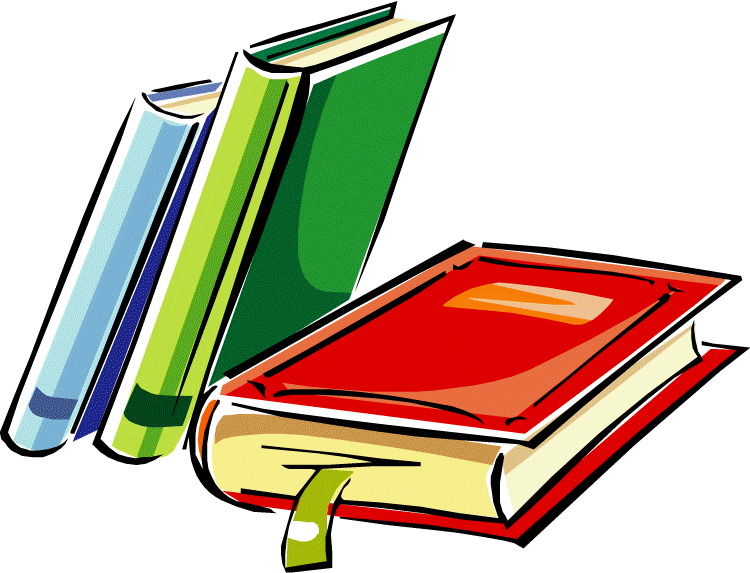 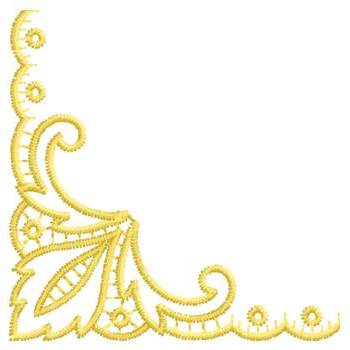 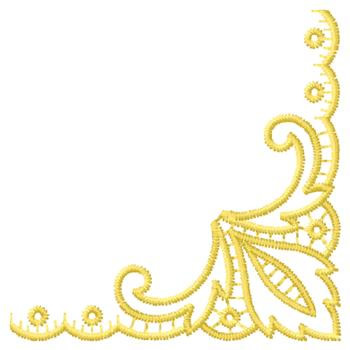 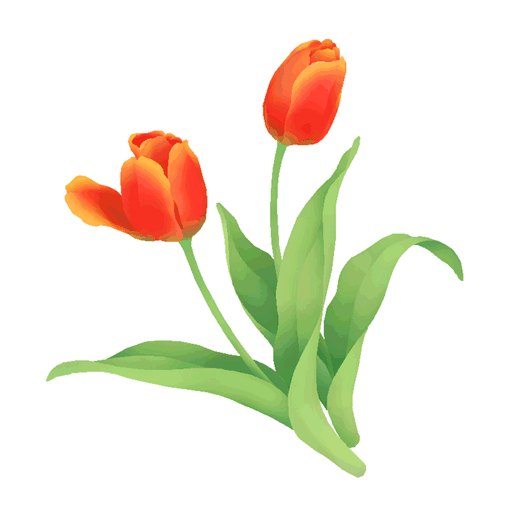 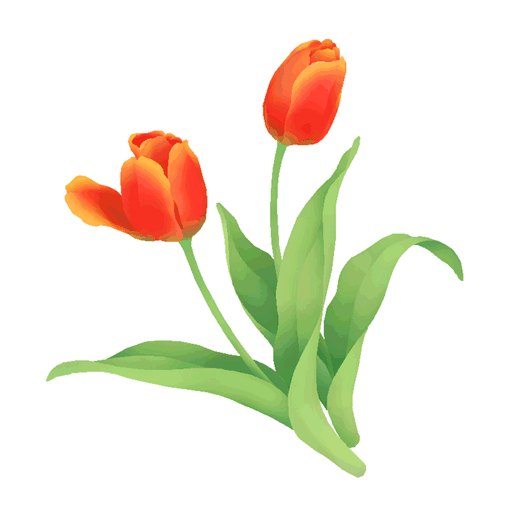 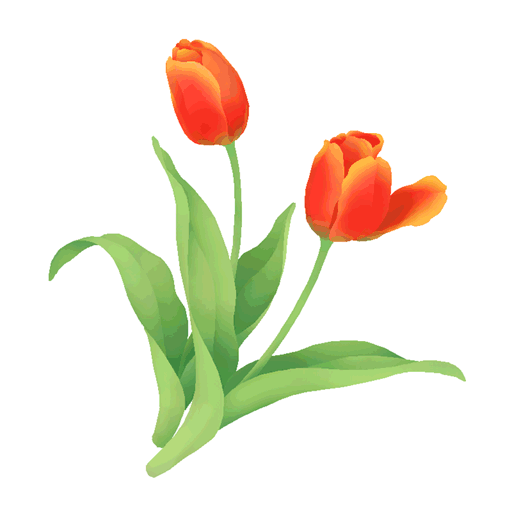 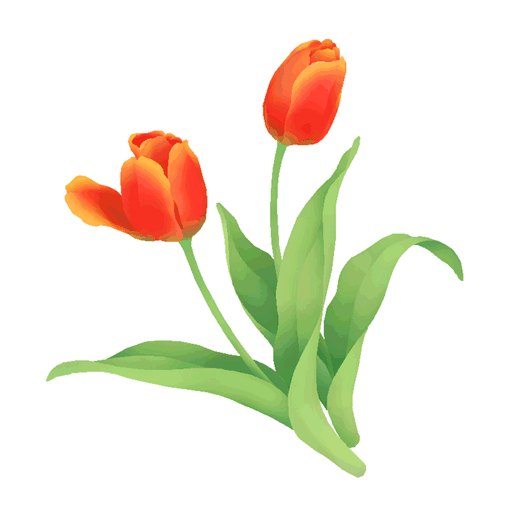 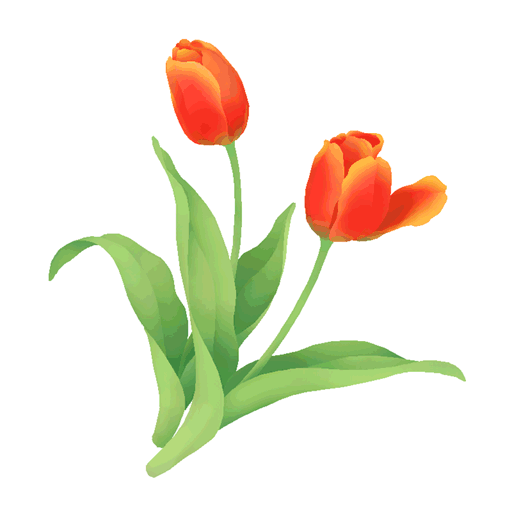 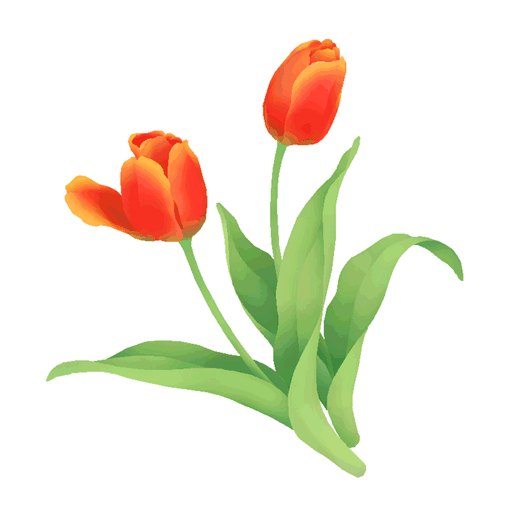 MÔN: TiẾNG ViỆT – LỚP 1
Phân môn: Tập đoc
Cái kẹo và con cánh cam
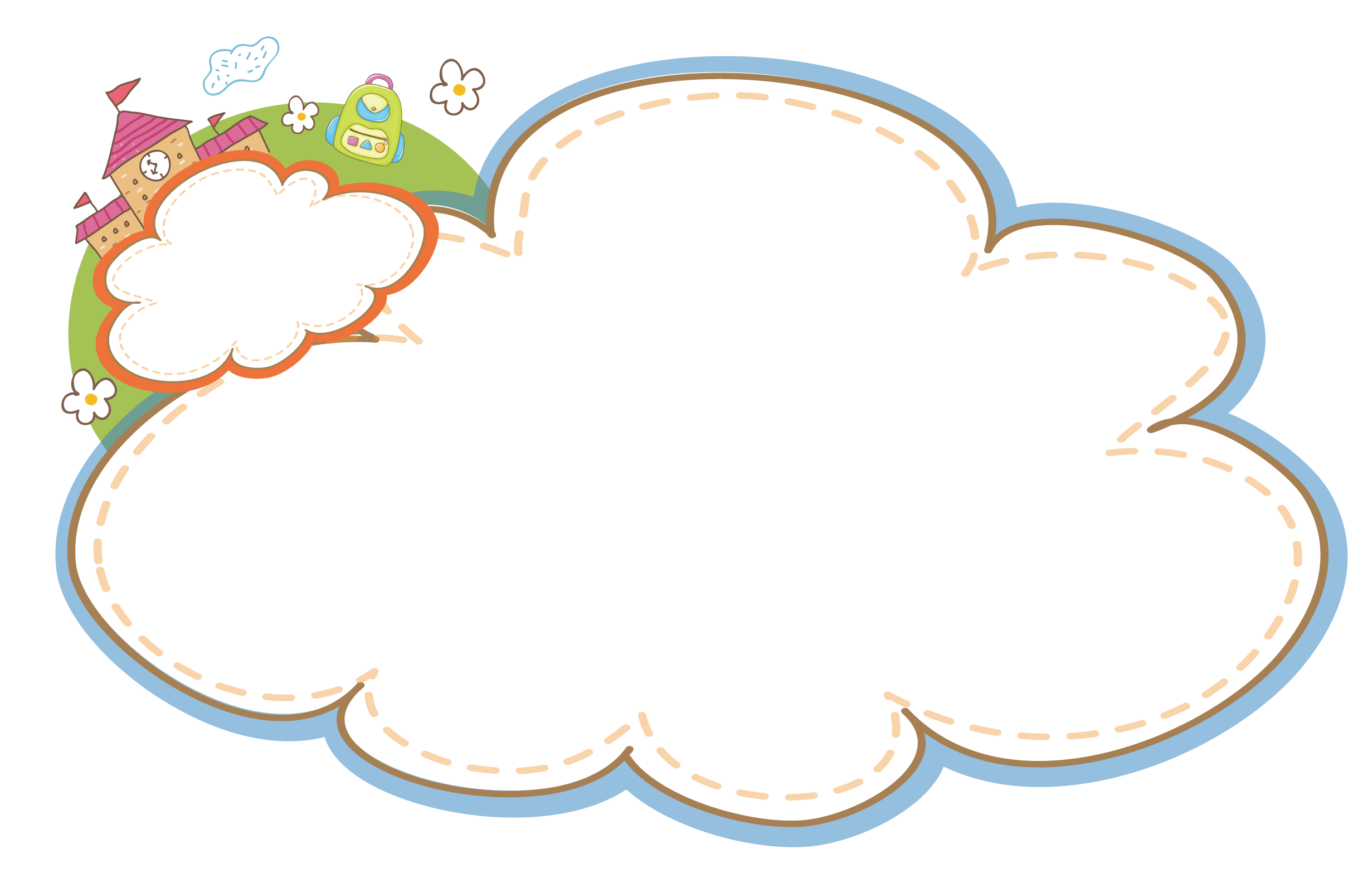 KHÔÛI ÑOÄNG
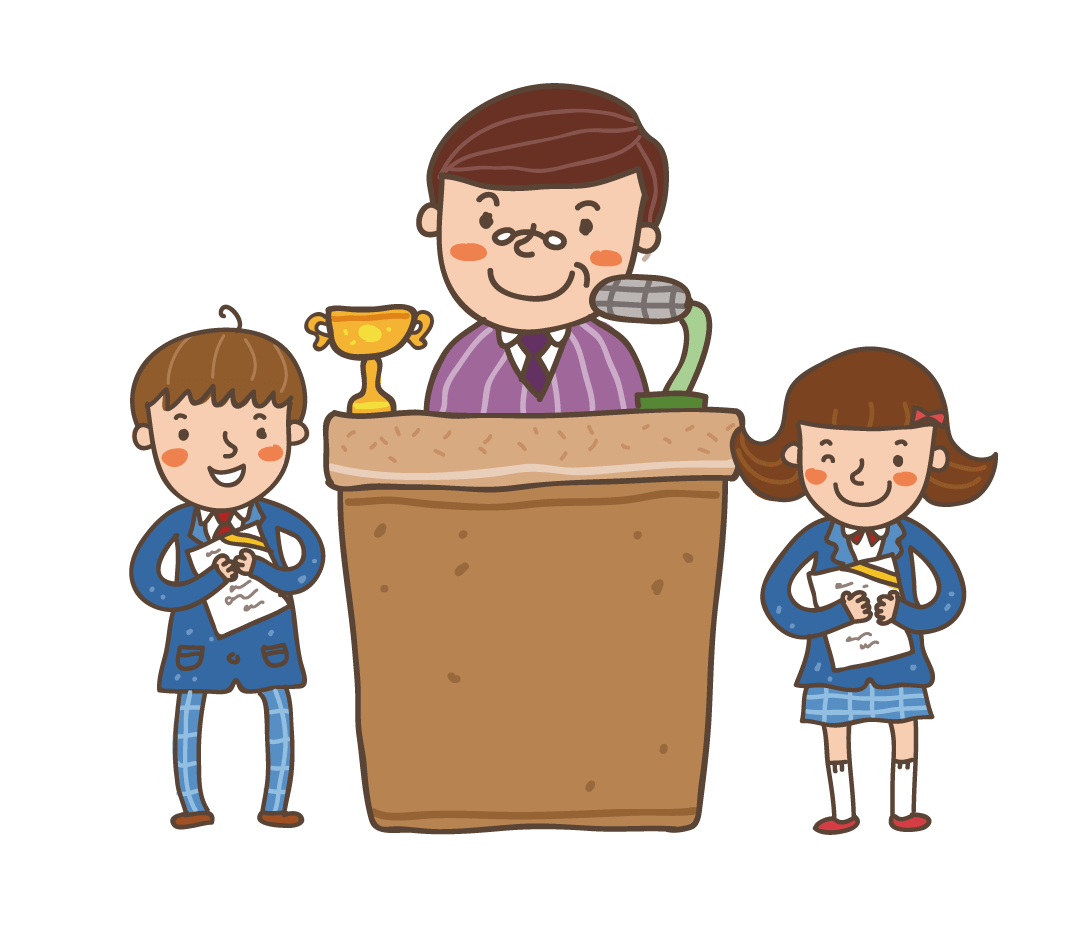 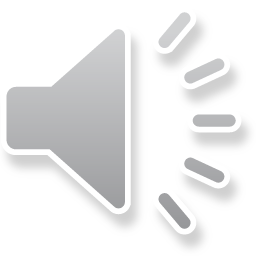 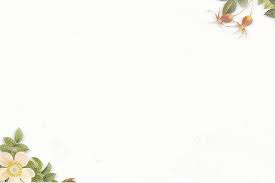 Hộp quà bí mật
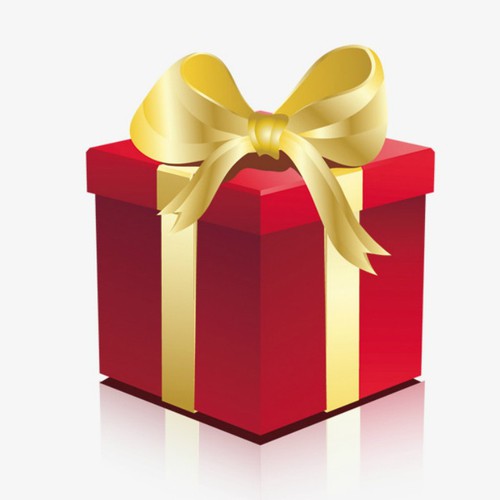 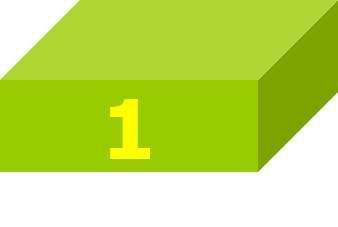 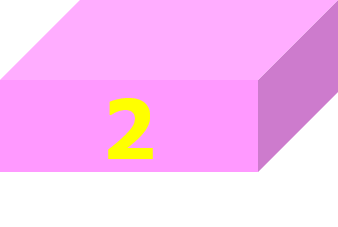 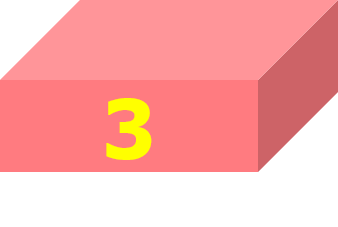 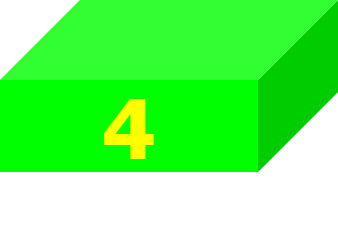 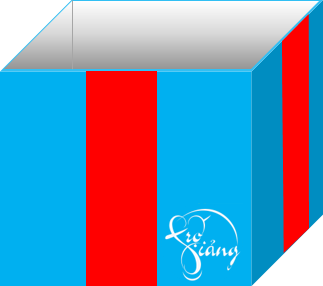 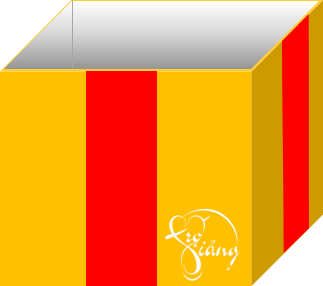 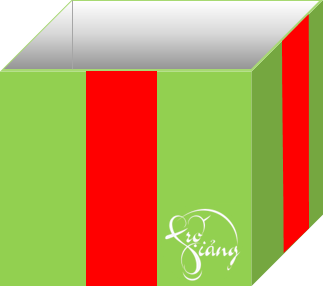 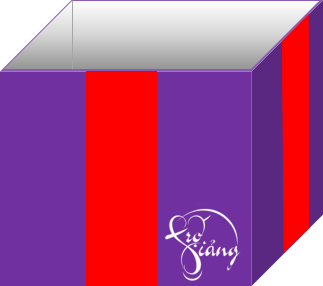 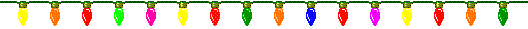 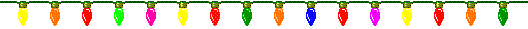 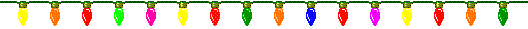 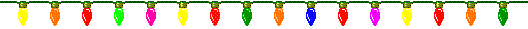 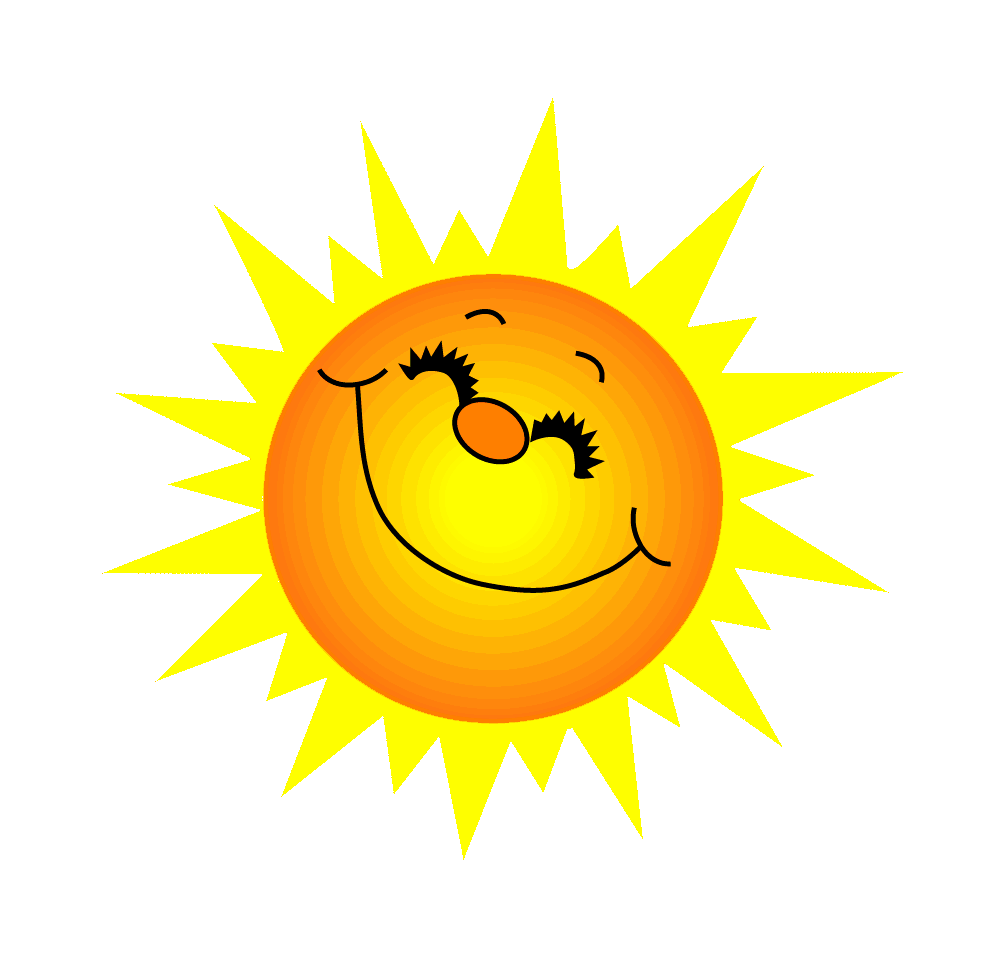 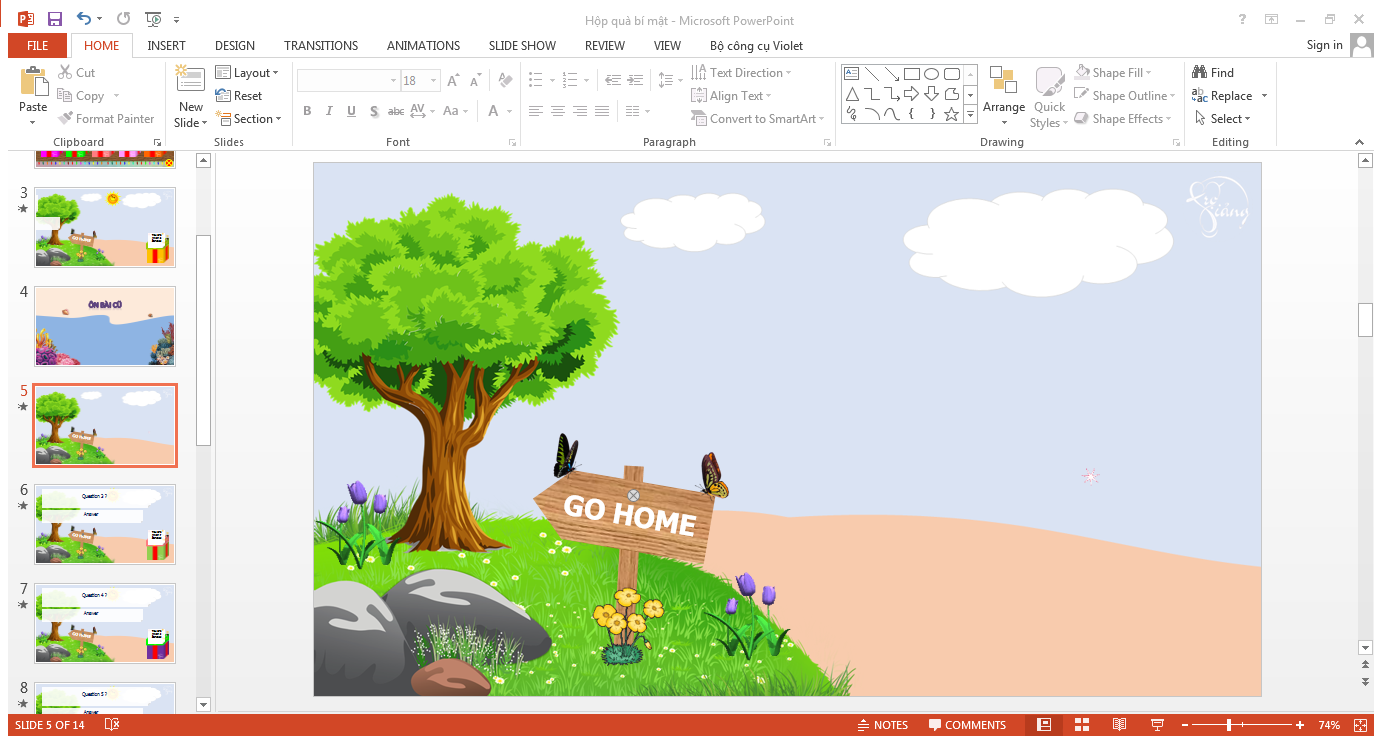 Em hãy nói một câu với từ “ con cánh cam”
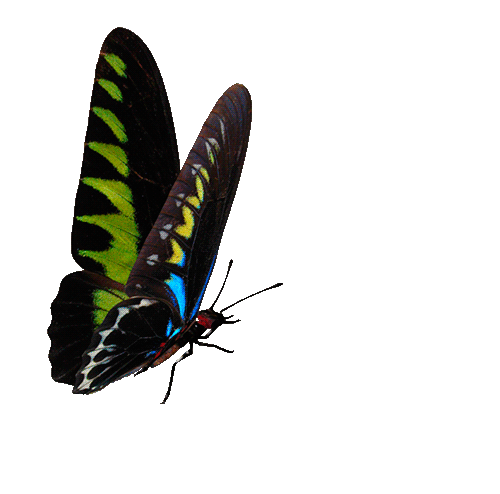 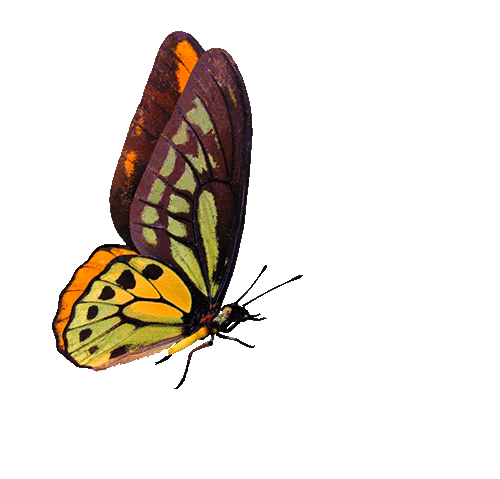 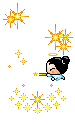 You are given 3 candies
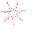 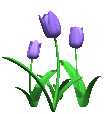 GO HOME
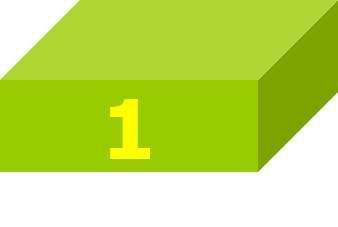 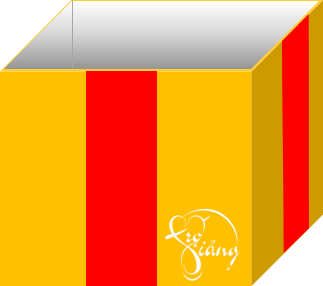 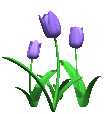 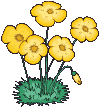 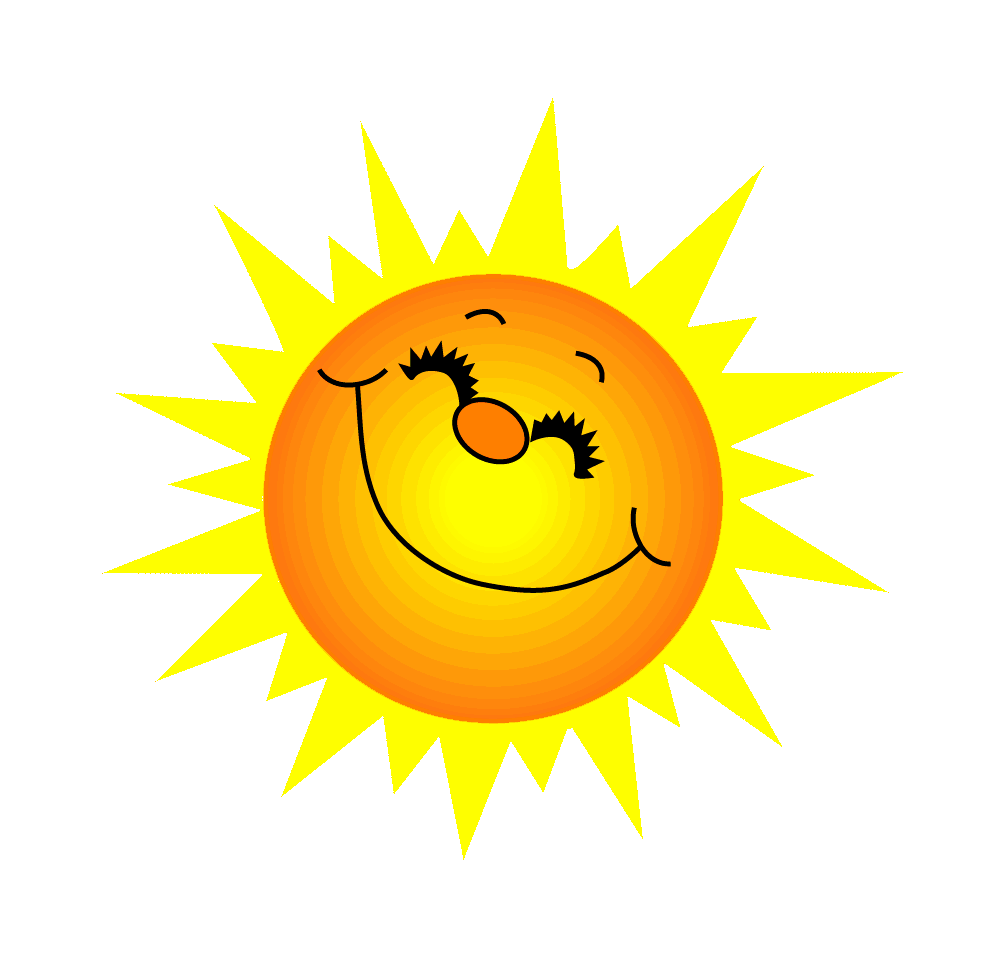 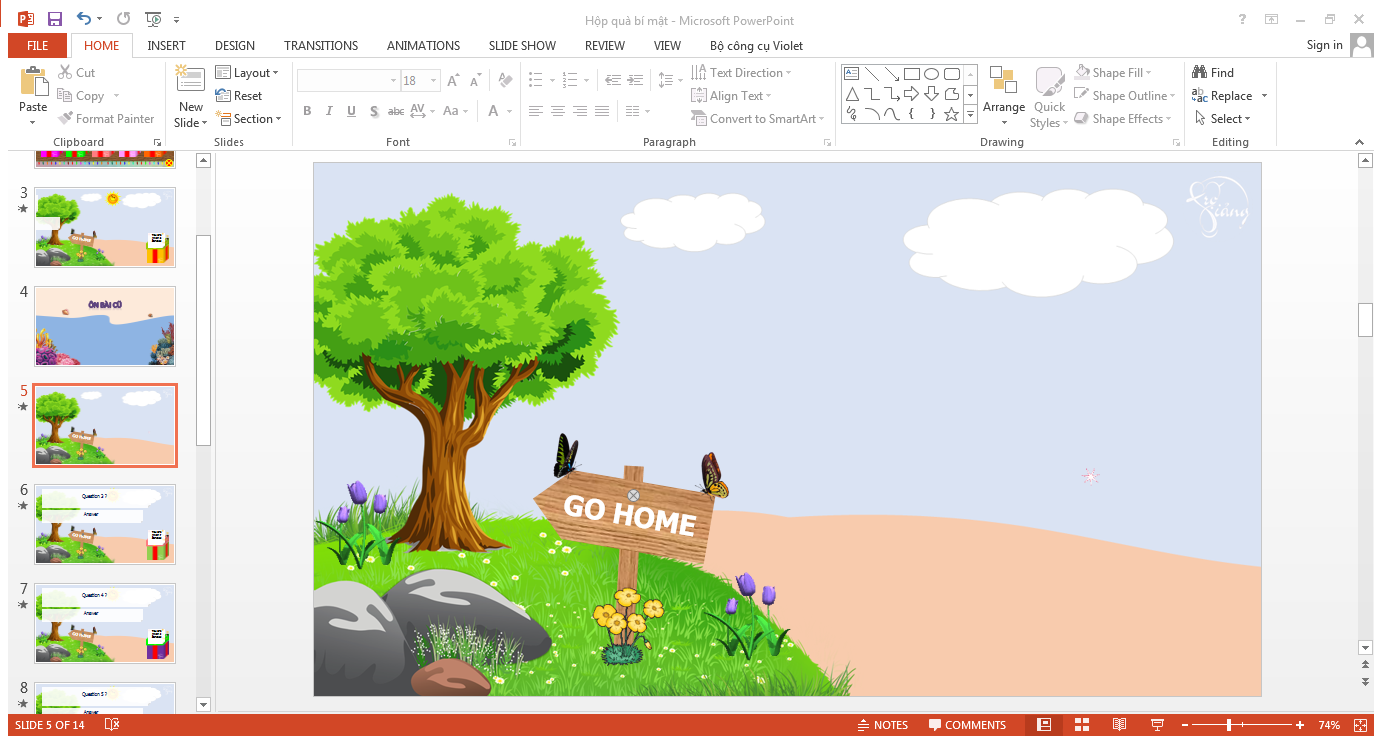 Con hãy đọc một đoạn mà con thích trong bài 
“Cái kẹo và con cánh cam”
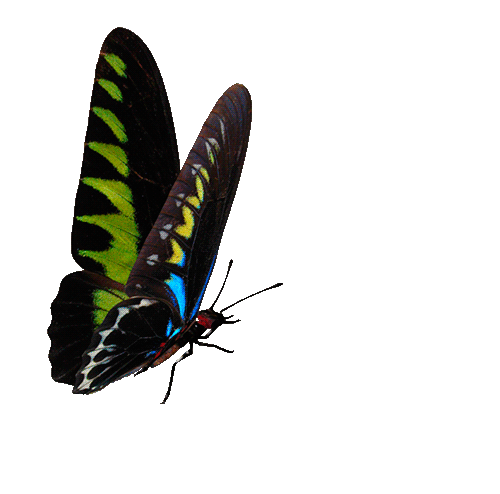 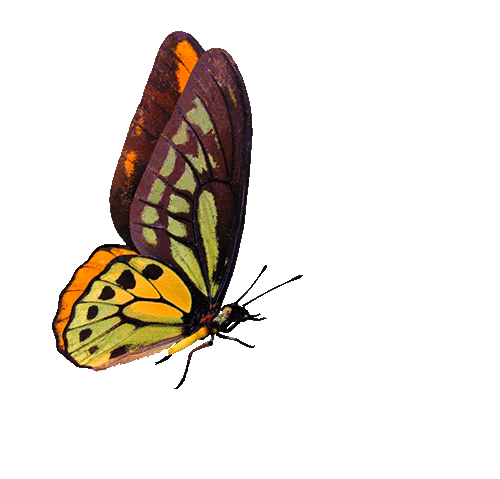 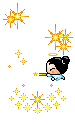 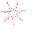 You are given 5 candies
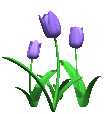 GO HOME
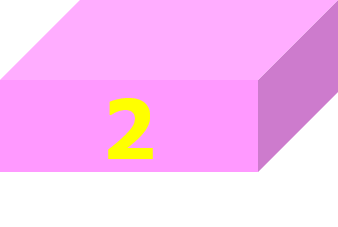 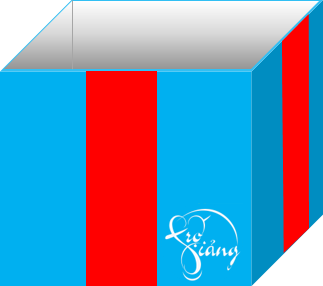 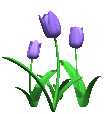 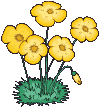 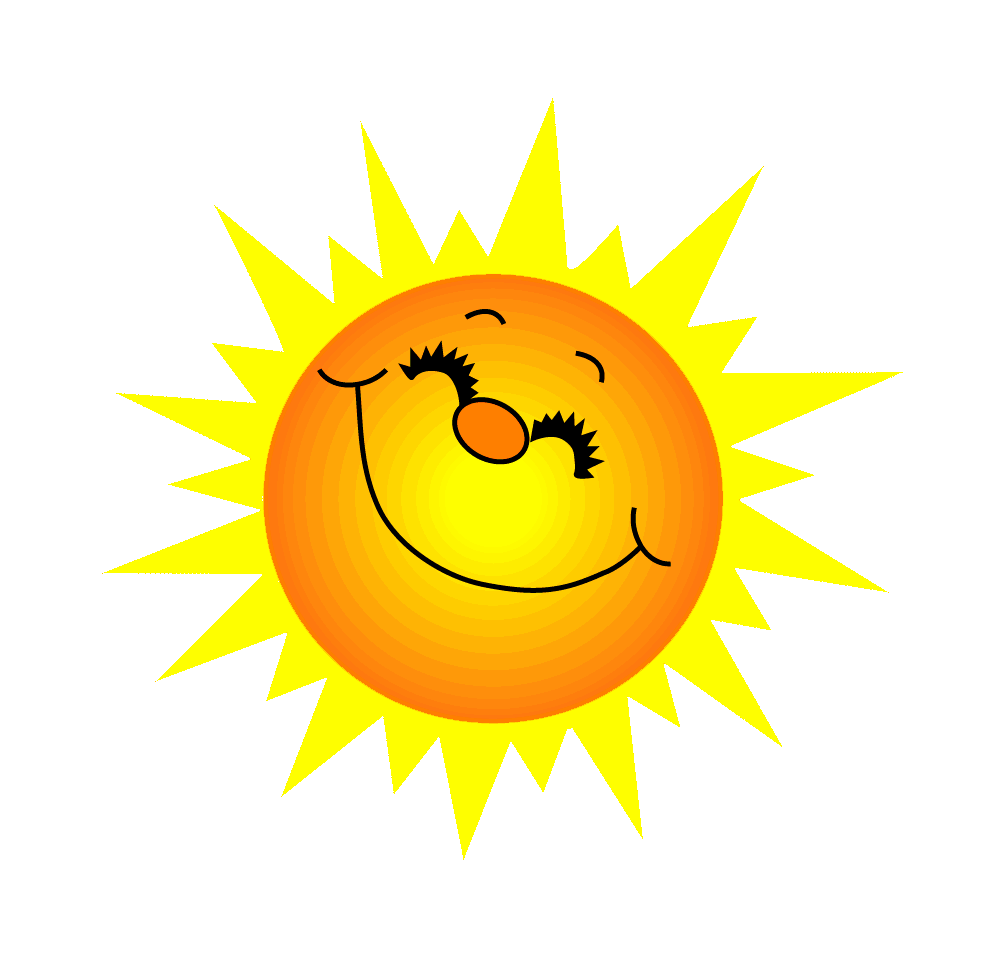 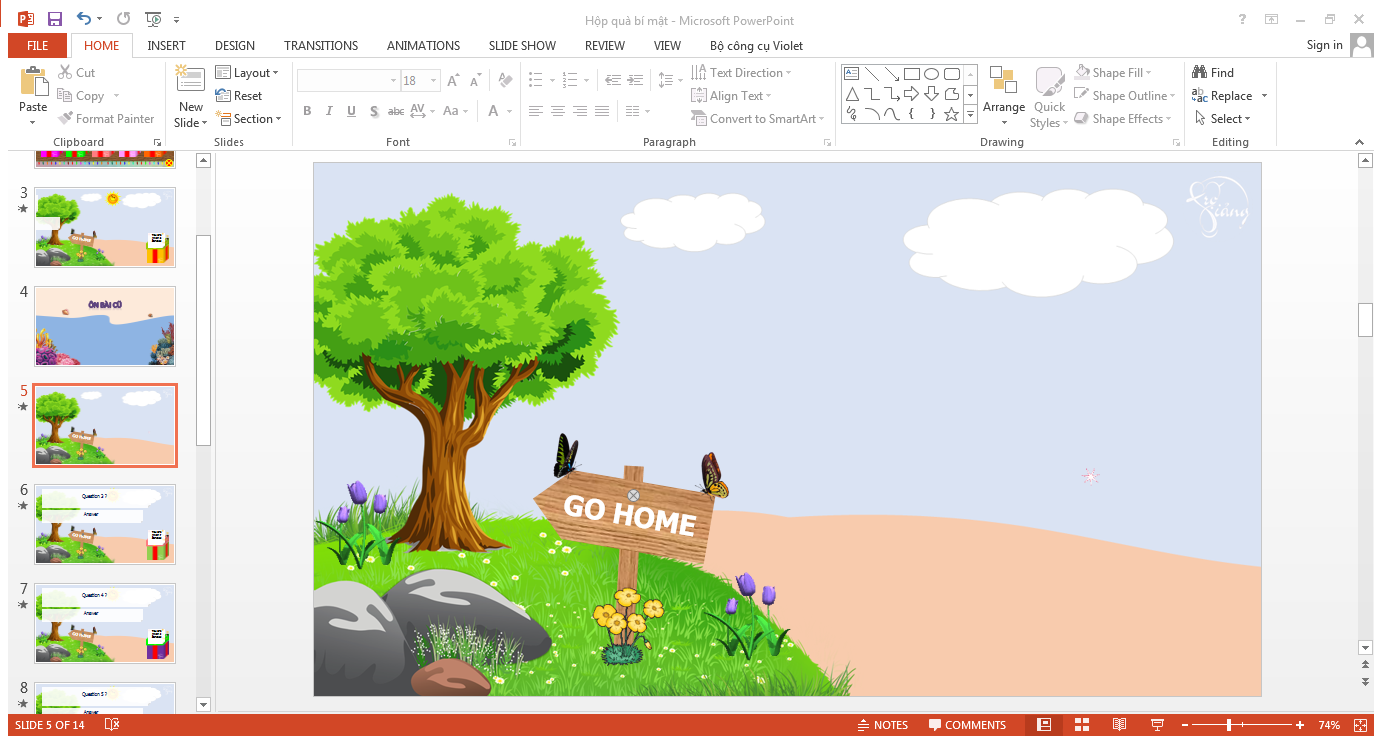 Con hãy đọc lại bài “ Cái kẹo và con cánh cam”
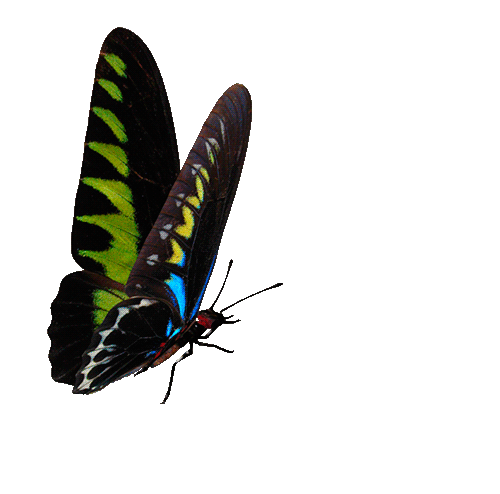 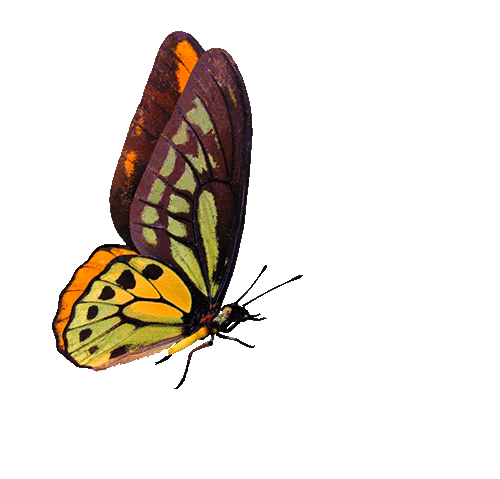 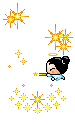 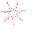 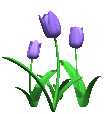 GO HOME
You are given 7 candies
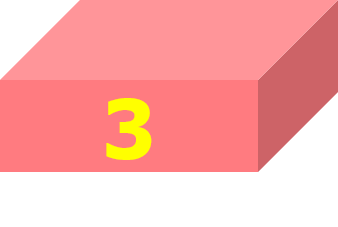 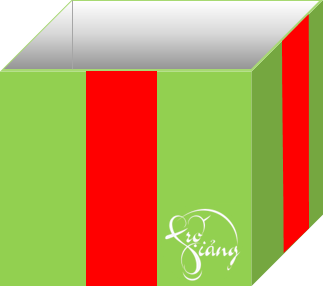 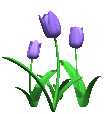 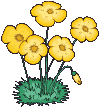 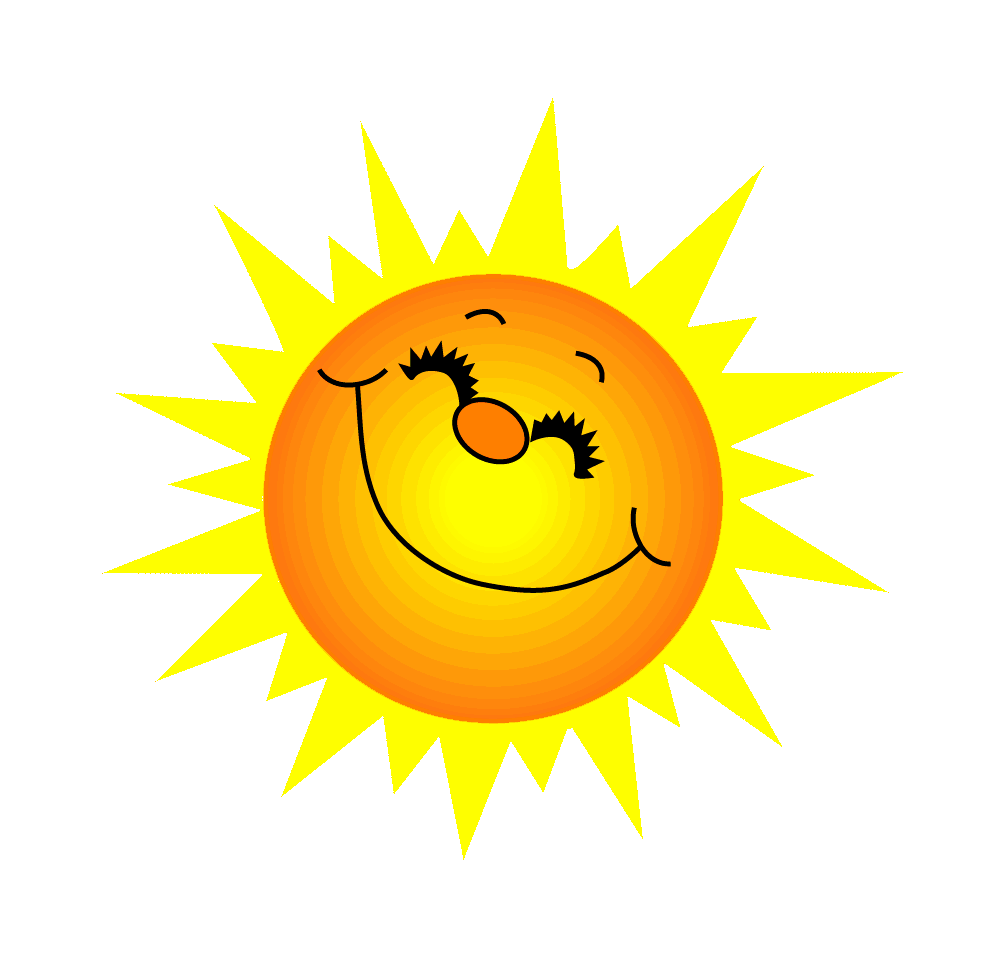 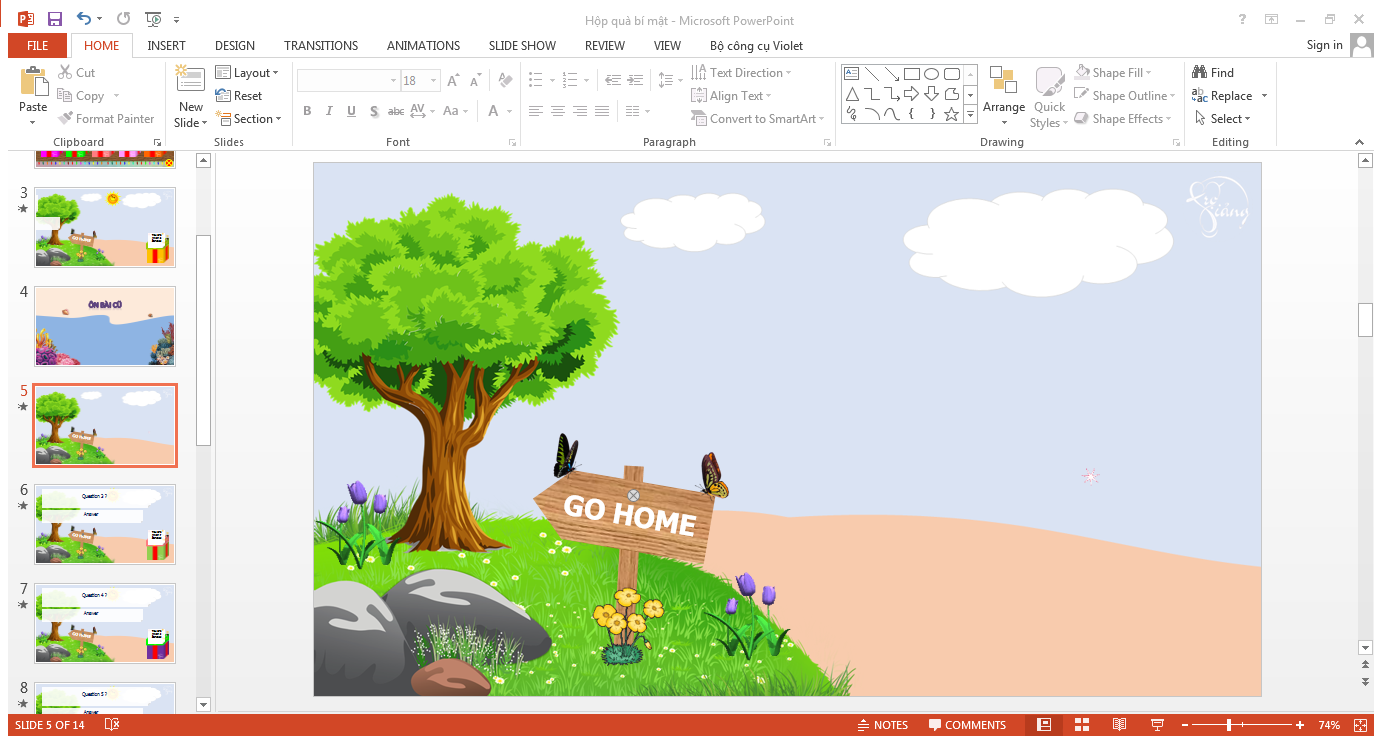 Con hãy đọc câu sau:
     Bởi vì em đi học còn mang theo hôm thì cái kẹo, hôm thì con cánh cam.
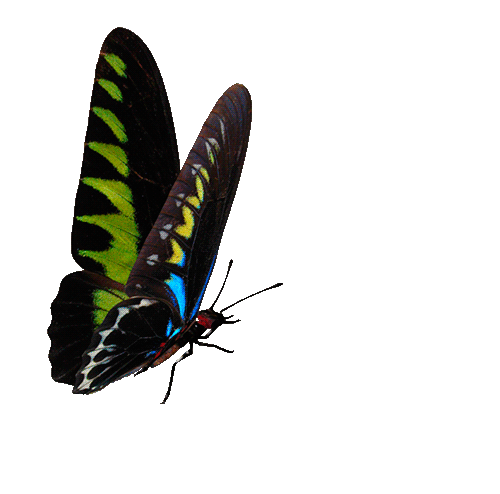 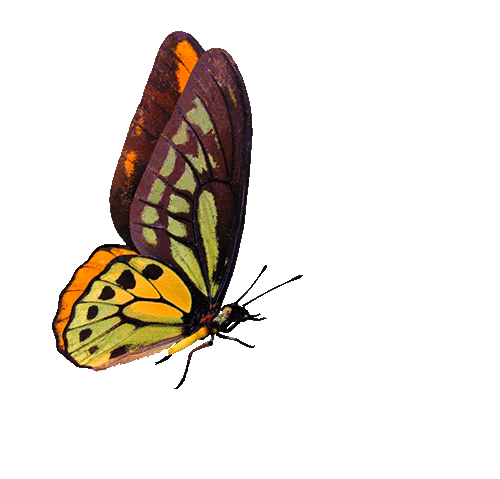 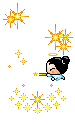 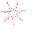 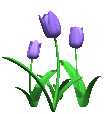 You are given 2 candies
GO HOME
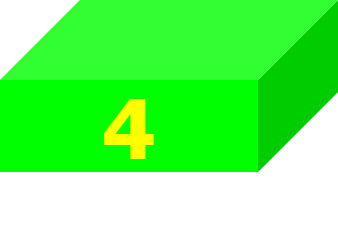 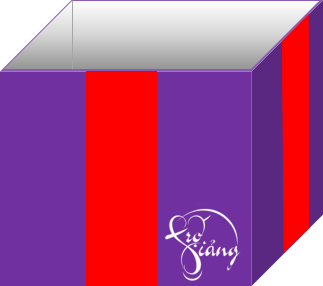 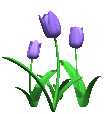 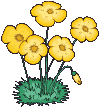 TÌM HIỂU BÀI
Câu 1: Cô giáo hỏi cả lớp câu gì?
Câu 2: Ngoài đồ dùng học tập, Trung còn mang những gì đến lớp?
Câu 3: Vì sao cô giáo và cả lớp vỗ tay khen Trung? Chọn ý đúng.

Vì Trung nói rất hay.

Vì Trung rất thật thà.
Câu chuyện muốn nói điều gì?
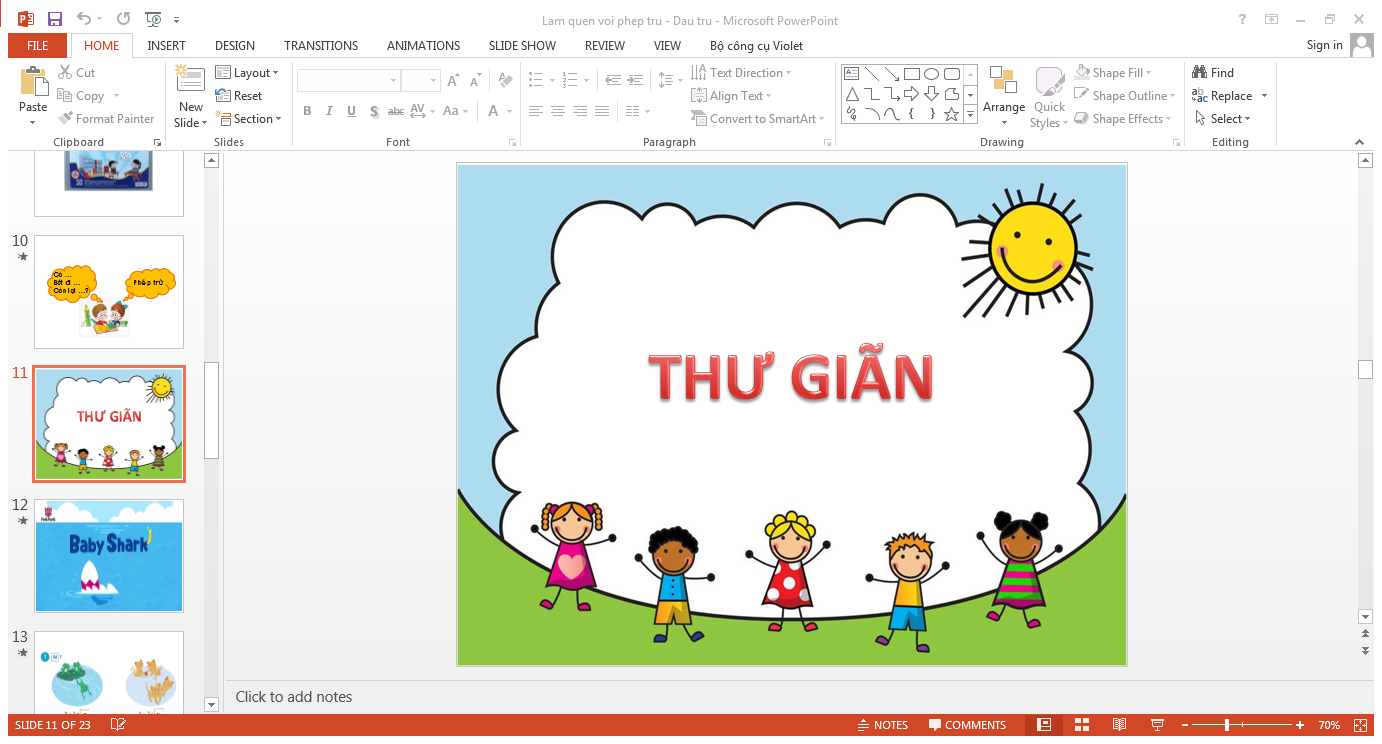 LUYỆN ĐỌC LẠI
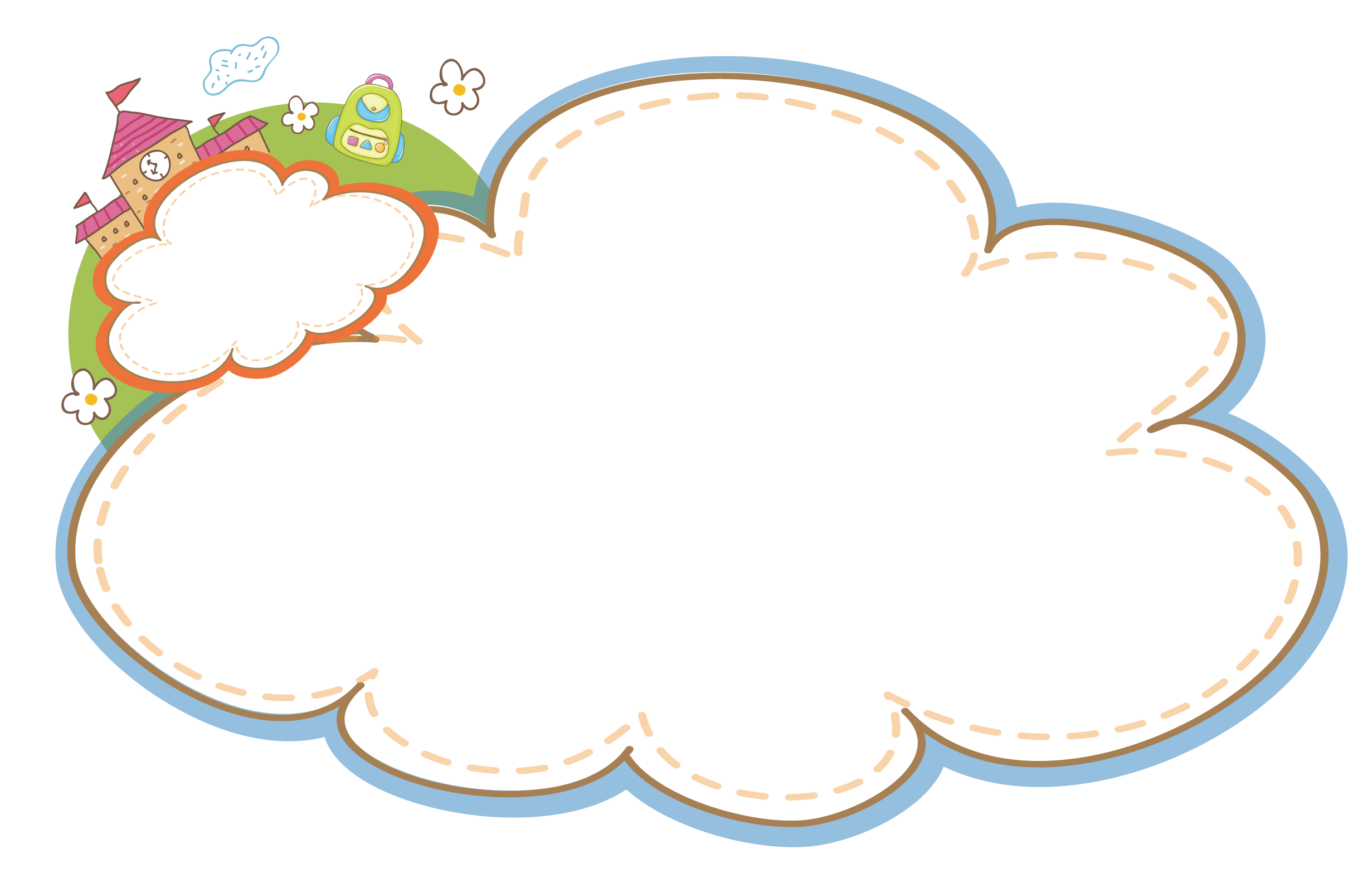 Vận dụng
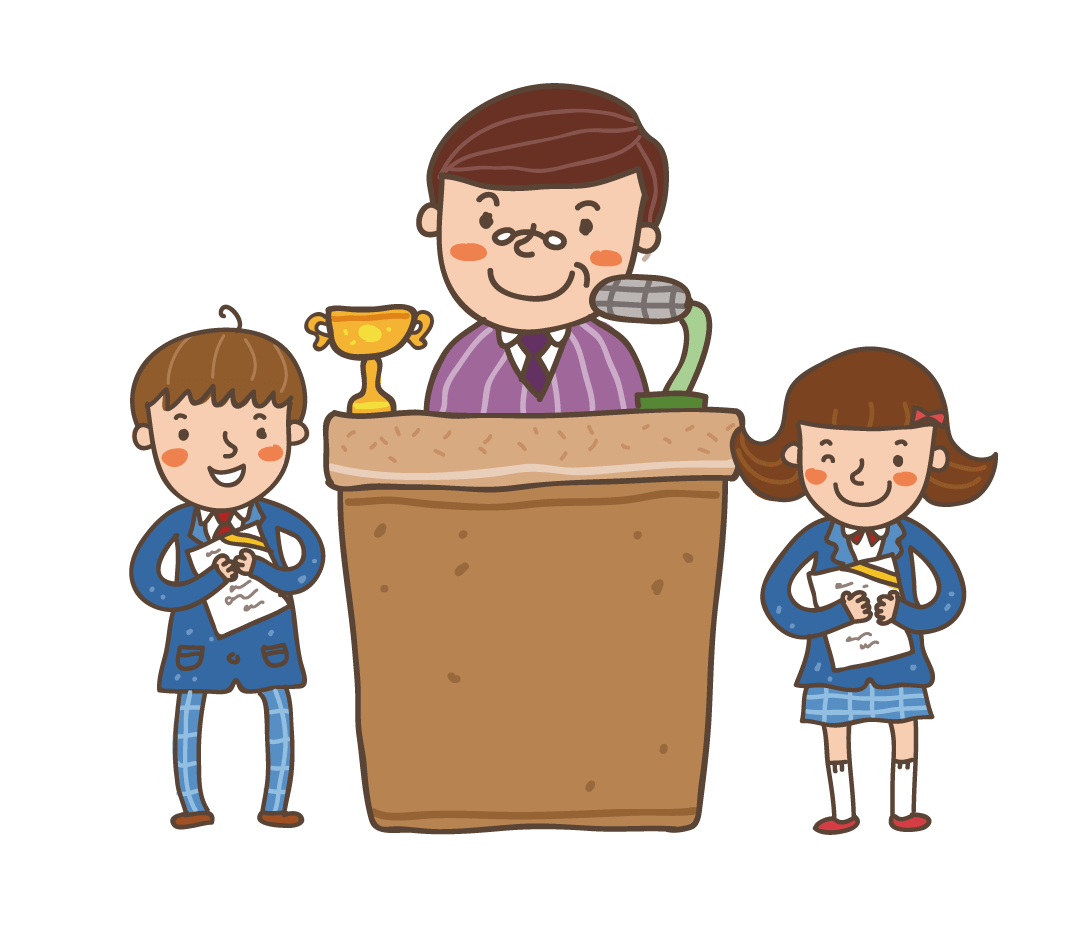 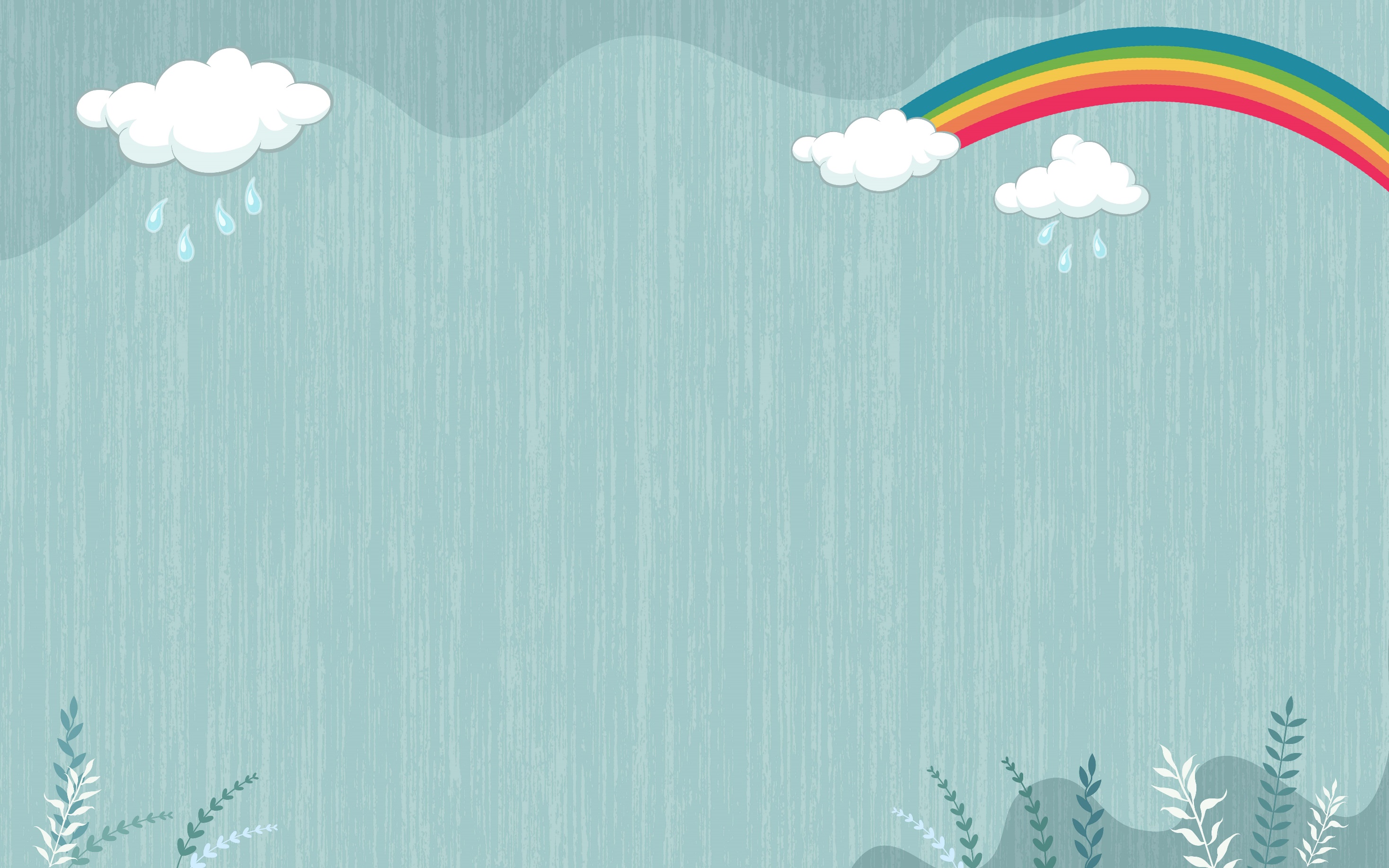 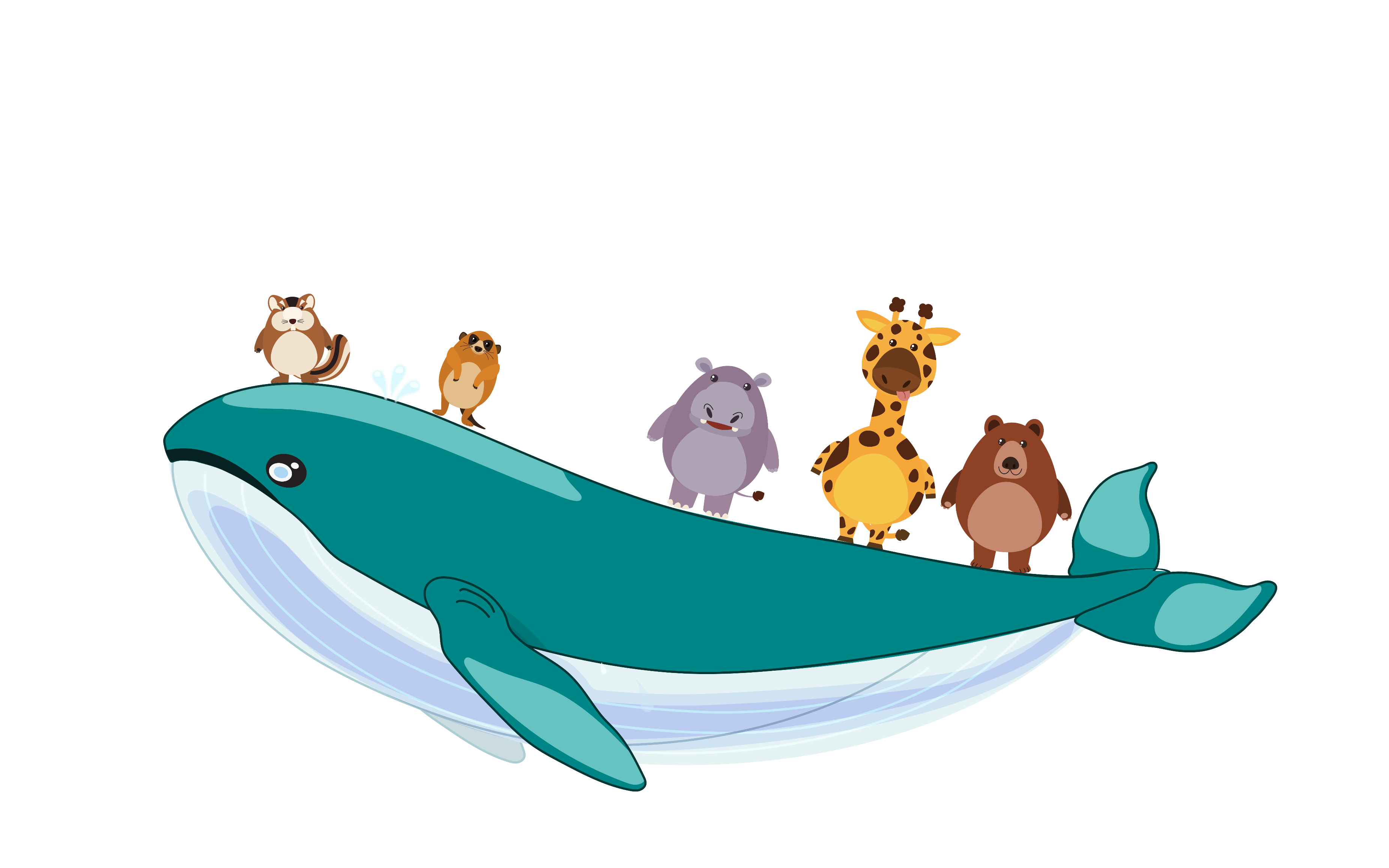 HẸN GẶP LẠI